Registered Manager ForumSeptember 6th 2021
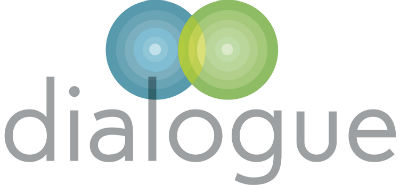 Coronavirus, practice , developments
Focus areas in the session
Coronavirus
Vaccinations/ practice issues / considerations/ challenge
Points for reflection - practice
Coronavirus- where are we?
DELTA-people infected with Delta carry 1,260 times more virus in their noses compared with the original version of the coronavirus. Accounts for 99% infections
 While the original coronavirus took up to seven days to cause symptoms, Delta can cause symptoms two to three days faster, giving the immune system less time to respond and mount a defence- even in younger people and those younger people who are unvaccinated
Coronavirus- where are we?
A key issue is that the current vaccines block severe disease but do not prevent infection, 
To defeat SARS-CoV-2 will likely require a new generation of vaccines that also block transmission.
These are already being developed by the major vaccine producers.
WHO are not at a point of declaring the pandemic to be ended. At present there are still countries in the world where not one vaccination has been given. 
Differing responses and control measures around the world also affect the pace of the pandemic/epidemic declaration
Coronavirus – where are we today?
R rate England 0.9-1.1 

R rate SW 1.0-1.4  (higher in “hotspots”)

Devon and Cornwall some of the highest rates in the country at present. Extra response/ resources put in by government.

Boardmasters’ festival generated substantial number of positive cases. ?changed variant of Delta identified.

Difficult to calculate tourism impact as tracing is focussed on person’s main address at which they live.
[Speaker Notes: Within this should sit :
leadership
shared vision and values
respect for children and young people
positive modelling of behaviour by the adults
being accessible to young people
being trusted by young people
personal awareness of one’s own bias , values , unconscious bias- reflection and correction if they do not align with the whole school culture. Need for training? 


Harvard model and associated documentation]
Coronavirus – where are we today?
79.6% 16+ double vaccinated as of 1.9.21

Rates remain at over 30K per day. Up 2.4% per 7 days

Death rate remains worrying
 
Hospital admissions largely the younger age groups and unvaccinated

Devon and Cornwall rates – some still above the England average per 100K of population (293) . Cornwall and the Isles of Scilly- 439 ; Plymouth 494

Schools - advice re. mask wearing in secondary schools when students are in common spaces inside such as corridors, dining halls etc .
[Speaker Notes: Within this should sit :
leadership
shared vision and values
respect for children and young people
positive modelling of behaviour by the adults
being accessible to young people
being trusted by young people
personal awareness of one’s own bias , values , unconscious bias- reflection and correction if they do not align with the whole school culture. Need for training? 


Harvard model and associated documentation]
Coronavirus- continued….
The extension of the rollout of the vaccine  means all of the UK’s 1.4 million 16 and 17-year-olds are eligible to get a first dose. The JCVI said they should be offered their first dose of the Pfizer/BioNTech jab and advice on when to offer the second dose would come later – possibly a 21 day gap only. 
Vaccination offer continues for 16–17-year-old young people - do not generally need parental consent - exceptions where best interest decisions/ legal status are involved. Take up is not as high at the moment as was initially anticipated
Coronavirus- continued….
Vaccinations for 12+ years old. JCVI sees no immediate merit……….government will make a final decision. Likely to be announced this week?
Booster programme likely – announcement re coverage/ age ranges due – may apply to your staff?
Current flu vaccine shortage- may cause problems for schools , GP’s and hospitals


Any issues occurred or which you can see going forward related to practice?
Regulation / practice changes (1)
Applying to manage more than one children’s home
We may consider registering a manager to manage 2 homes if we can be satisfied that the manager is able to manage effectively each home, and the care of the children, on a daily basis. Our assessment will also explore whether there is an effective quality assurance monitoring process, and whether there are suitable arrangements in each home for a senior person to oversee each home in the manager’s absence. The manager would have to complete an SC2 form for each home they are applying to manage. Each registration is separate.
We will make a separate decision about the manager’s suitability to manage each home. They must demonstrate that they have the appropriate experience, qualifications and skills to meet the requirements of each children’s home.
If we refuse any application to manage a home, you will become disqualified, subject to an appeals process.
Regulation / practice changes (2)
Ofsted are proposing to amend regulations so that the minimum frequency of inspections is determined by the inspection judgement that year rather than the preceding year. This means the frequency of inspections will be based on more up to date information and be more proportionate. For example, under the current system, if a home is judged ‘requires improvement to be good’ one year, it would receive two inspections (one full, one interim) the following year, even if it was judged outstanding in the first inspection that year.

Ofsted will continue to have discretion to conduct additional inspection/s in the same inspection year for all providers, irrespective of judgement, as they determine necessary, taking into account the current judgement, recent notifications/monitoring, concerns reported and other relevant information.
[Speaker Notes: Closed consultation / recent webinar re. changes from 1.19.21 to 31.3.22
https://consult.education.gov.uk/children2019s-home-team/proposed-changes-to-ofsted-inspection-frequencies/supporting_documents/CONSULTATIONCSC%20OFSTED%20INSPECTION%20FREQUENCIESfinal%20version.pdf]
Inspection
Focus areas currently…

Supervision
Regulation 40 notifications
Safeguarding
RI role (in depth look at the impact of the role)
Driving developments continued……
Sexually harmful behaviour - Everyone’s Invited / Ofsted report
Awareness of the ban on the use of unregulated provision for under 16’s from September 2021
Future regulation of 16-18 provision - consultation now closed
Awareness of the spring 2021 updates re. fabricated and induced illness - practice ?
Care review - ongoing. ?Impact on the Independent sector
Small group work or whole group conversation and feedback
What do you consider to be the key areas that homes may face during the next year?
What may be our role in this?
What are the boundaries of our role in driving development ?
[Speaker Notes: Challenge - is this our role in terms of development?]